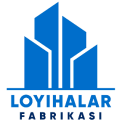 “Гимнастика тугаракини ташкил этиш"
Лойиҳа тавсифи
Лойиҳа манзили
Лойиҳанинг иқтисодий кўрсаткичлари
Лойиҳанинг харажатлар тақсимоти
Қашқадарё вилояти, Қарши шаҳри
Бадиий гимнастика –   
  спорт тури, буюм (тасма, 
  копток, ҳалқа, арғамчи) 
  билан ва усиз турли 
  нафис гимнастика ва 
  рақс машқларини 
  мусиқа остида бажариш 
  бўйича асосан хотин-
  қизлар спорти 
  хисобланади. Ушбу 
  лойиҳа ташаббускори 
  хам 49,2 млн сўм маблағ 
  эвазига кичик 
  гимнастика тугараги 
  ташкил этиб 1 йилда 
  ўртача 960 нафар 
  ўкувчи тайёрлашни ўз 
  олдига мақсад қилган
Гимнастика тугараки
Спорт анжомлари
Ўз-ўзини қоплаш (PP)
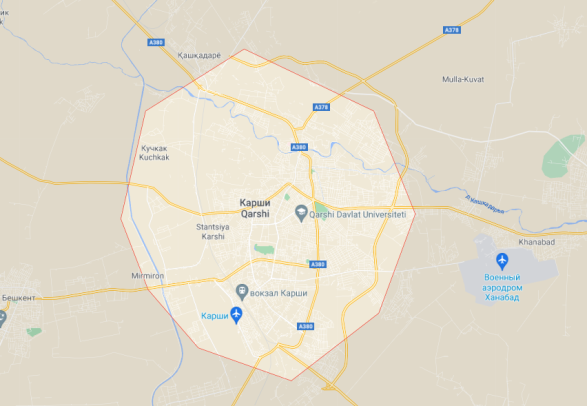 1,2 млн.
  сўм
28 ой
Ички даромадлилик даражаси(IRR)
Соф жорий қиймат (NPV)
Ускуналар
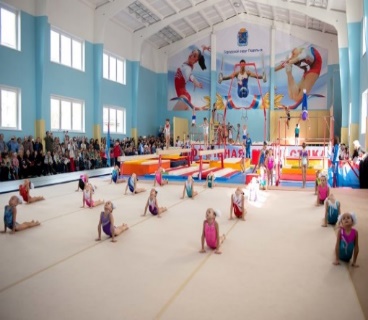 30 млн.
   сўм
17,1 млн
     сўм
32%
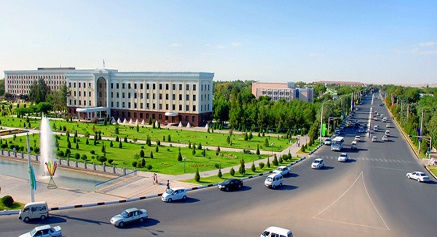 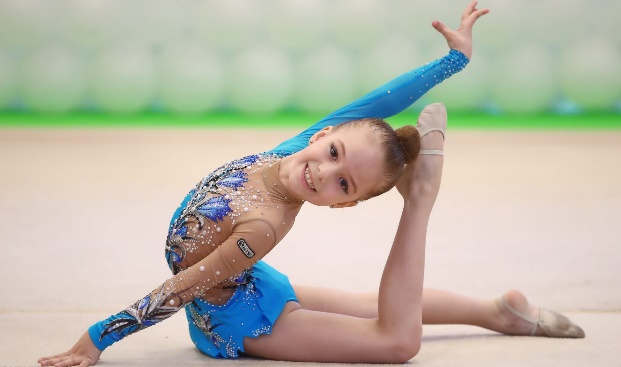 Ишчи ўрин сони
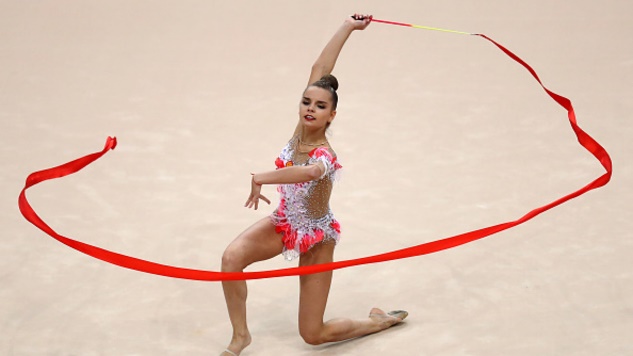 Ўз маблағи
1 нафар
19.2
Лойиҳа қиймати
МЛН.СЎМ
49,2
Ишга тушиш вақти
Банк кредити
МЛН.СЎМ
2021-2022
30,0
МЛН.СЎМ